19th ICLS revised standards:Statistics of work, employment and labour underutilization
Elisa Benes
benes@ilo.org
ILO Department of Statistics
Forms of work
New reference concept Work
Covers ALL productive activities 
Maintains coherence with 2008 SNA
Employment definition refined 
As work for pay, profit 
Measured based on existing principles 
Other forms of work measured separately
Own-use production work
Unpaid trainee work
Volunteer work
Forms of work
Reference concept for Labour Force statistics
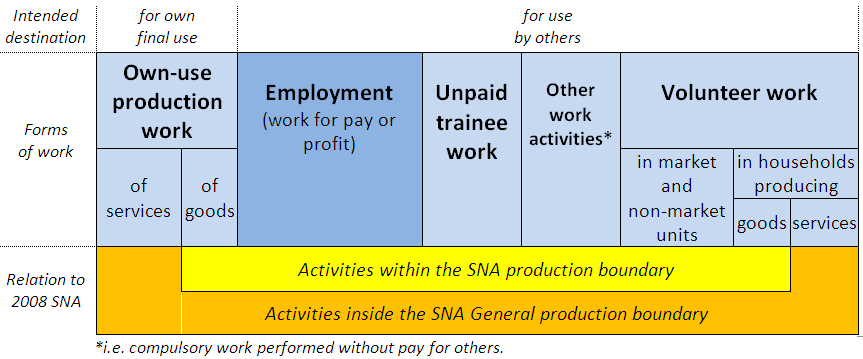 Work: “Any activity performed by persons of any sex and age to produce goods or  provide services  for use by others or for own use”
Participation in each form of work, %WAP (Liberia, 2010)
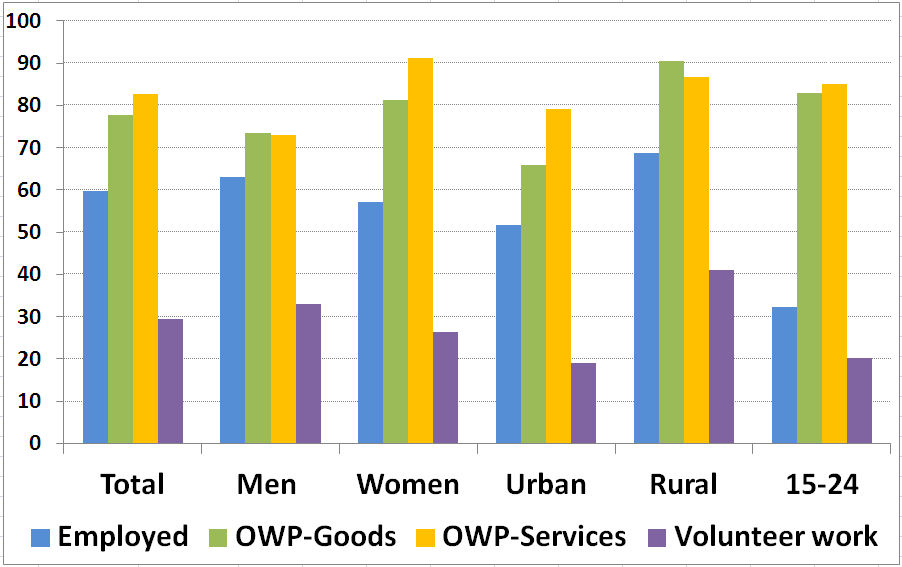 Source: ILO calculations based on national data (2010)
Measurement approaches:As per objectives & source
Short reference period(s)
1 week / 7 days - 1 month / 4 weeks
1+ hours of work activity

Long reference period(s)
12 months, year, season, ...
Recall (month-month, job/activity)
Broad working time categories (FT / PT)
Classifications of WAP:Two alternative classifications
Labour force status 
In short reference period
Activity principle, 1-hr criterion, priority rule

Main form of work
In short or long reference period
Priority to any form of work over other activity
As self-declared
Labour force status classification
Employed (for pay/profit)
Unemployed (seeking + avail.)
Outside the labour force
Seeking, not available
Available, not seeking
Others, want work
Others, do not want work
Labour force
Extended
labour force
Potential labour
force
Labour force status:As per current standards...
ALL OTHERS, whether or not:
ALL who work for pay
-Provide services for own final use
-Volunteer providing services for others
ALL who work for profit
ALL who work for training
ALL who produce goods 
for own final use
ALL who volunteer for org.
ALL who volunteer to produce goods for others
Without employment
Persons in employment
Unemployed
Inactive
…Labour force status in revised proposal
ALL OTHERS > age, whether or not:
ALL who work for pay
-Provide services for own final use
ALL who work for profit
-Employers
-OAW in market units
-Contributing family workers
-Members of market producer coop.
-Volunteer providing services for others
-Work unpaid for training
-Produce goods for own final use
-Volunteer through / for organizations
Volunteer producing goods for others
Without employment (for pay/profit)
Persons in employment (for pay / profit)
Unemployed
(seeking + available for work for pay/profit)
Outside the labour force
Underutilized labour
(with unmet need for employment (for pay/profit)
Potential 
Labour Force
-seeking, not available
-available, not seeking
Time-related underemployed
Others:
 -want 
 -do not want
Labour underutilization
Working age population
Labour force
Outside the labour force
Employed (for pay/profit)
Unemployed
Labour underutilization
(unmet need for employment)
New indicators highlighted as part of national set
Labour underutilization (LU1-LU4)
As headline measures with unemployment
Focus on insufficient quantity of work for pay/profit 
% Subsistence foodstuff producers
To monitor extent, trends & highlight for policy
To assess issues with labour market integration
Headline measures for other forms of work
% Own-use producers of goods by activity
% Own-use providers of services by activity
% Unpaid trainees by programme type
% Volunteer workers by type
LU1-LU4: Composite measures
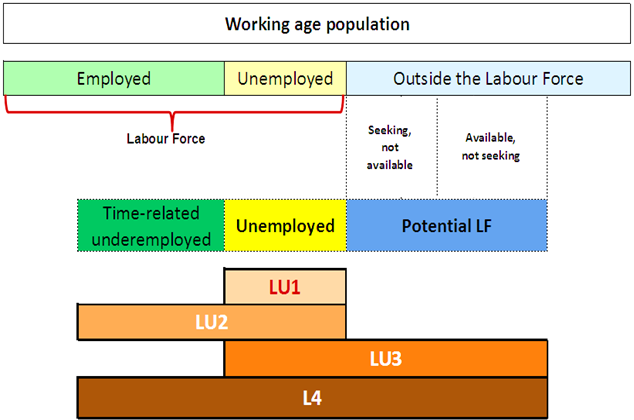 Illustration: Labour underutilizationComposite indicator (LU4)
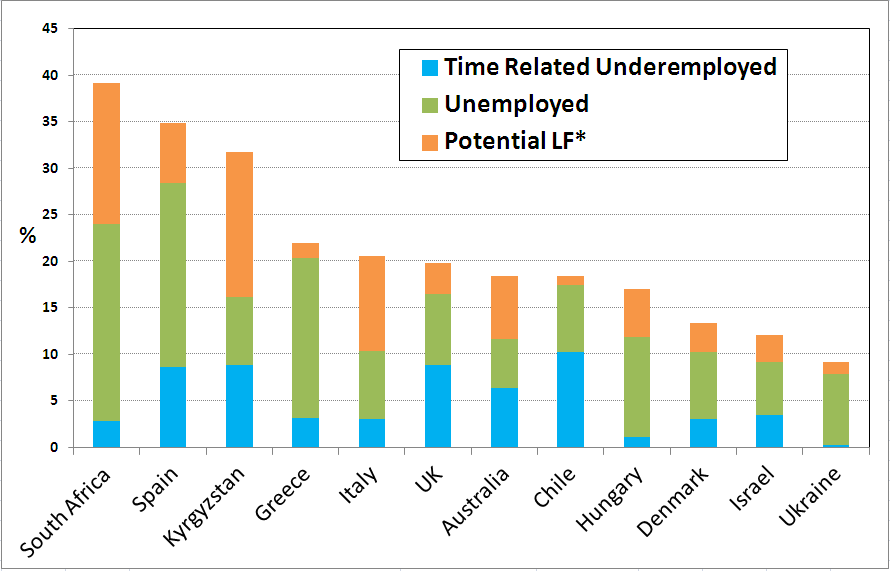 Source: ILO calculations based on national data (2011)
Illustration: New rate of subsistence foodstuff producers (%WAP)
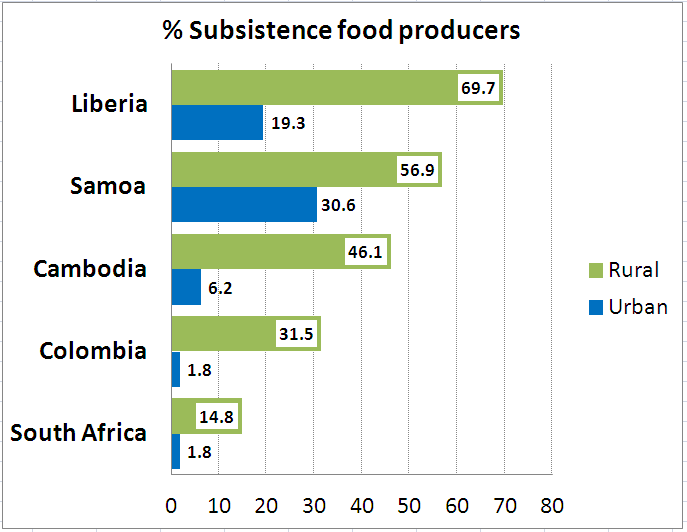 Source: ILO calculations based on national data (2010-2012)
Illustration: Own use producers of goods by activity clusters (% WAP)
Source: ILO calculations based on national data (LFS-CWIQ, 2010)
Illustration: Own use providers of services by activity clusters (% WAP)
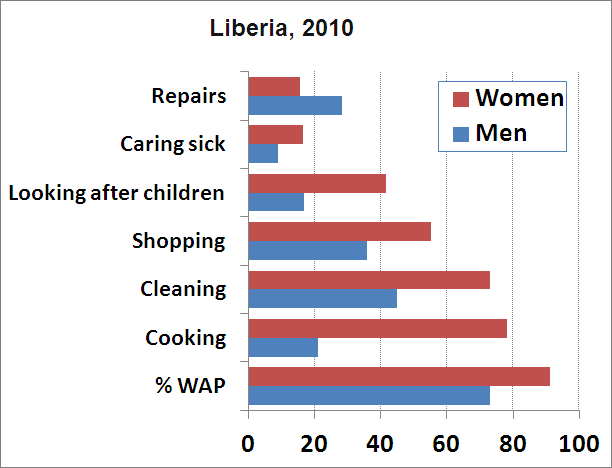 Source: ILO calculations based on national data (LFS-CWIQ, 2010)
Impact of revisions: IllustrationEmployment to Pop. Ratio (15-64 yrs)
Depends on existing coverage of activities within 2008 SNA & prevalence in the country
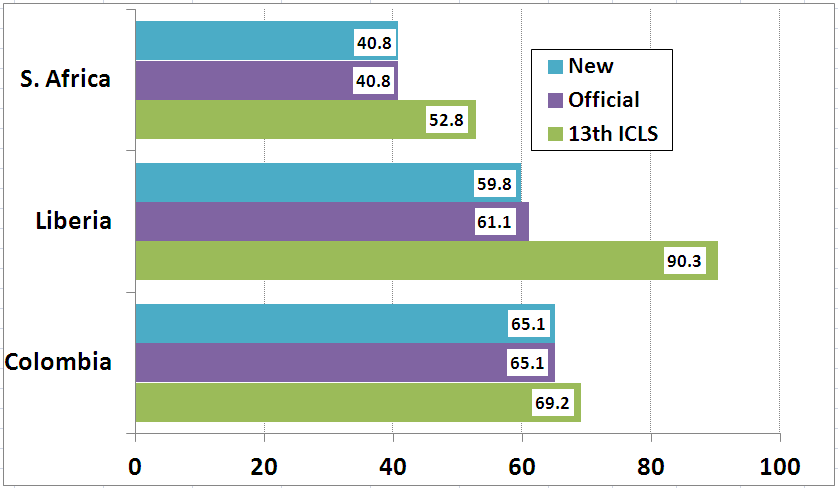 Source: ILO calculations based on national data (2010-2011)
Impact of revisions: IllustrationUnemployment & LU measures
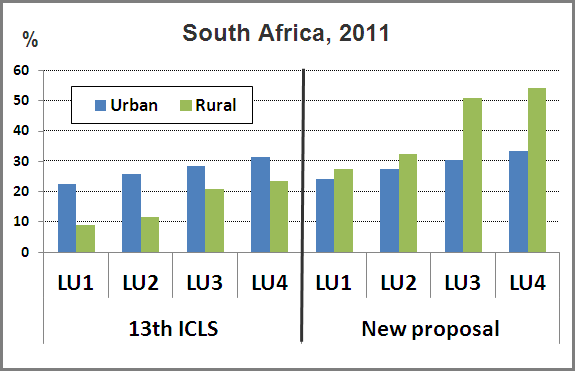 Source: ILO calculations based on national data (2011)
Impact of revisions: IllustrationUnemployment & LU measures
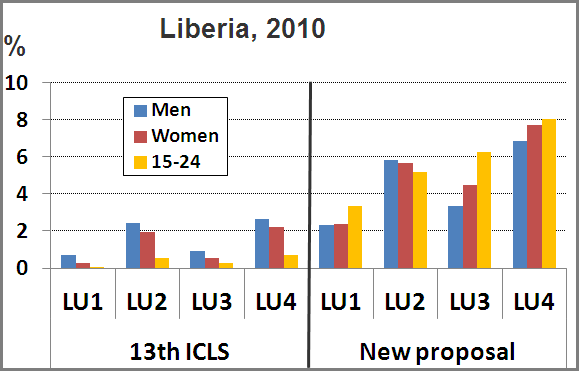 Source: ILO calculations based on national data (2010)
Implications
Terminology
Concepts & definitions
Classifications
Core / non-core topic guidance
International Conference of Labour Statisticians
2 to 11 October 2013
More details
www.ilo.org/19thICLS

Thank you